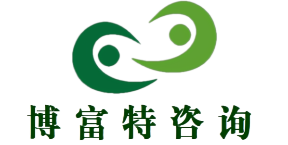 HSE岗位培训矩阵
博富特咨询
全面
实用
专业
关于博富特
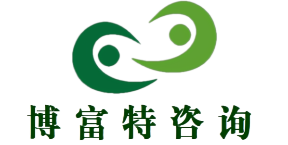 博富特培训已拥有专业且强大的培训师团队-旗下培训师都拥有丰富的国际大公司生产一线及管理岗位工作经验，接受过系统的培训师培训、训练及能力评估，能够开发并讲授从高层管理到基层安全技术、技能培训等一系列课程。
 我们致力于为客户提供高品质且实用性强的培训服务，为企业提供有效且针对性强的定制性培训服务，满足不同行业、不同人群的培训需求。
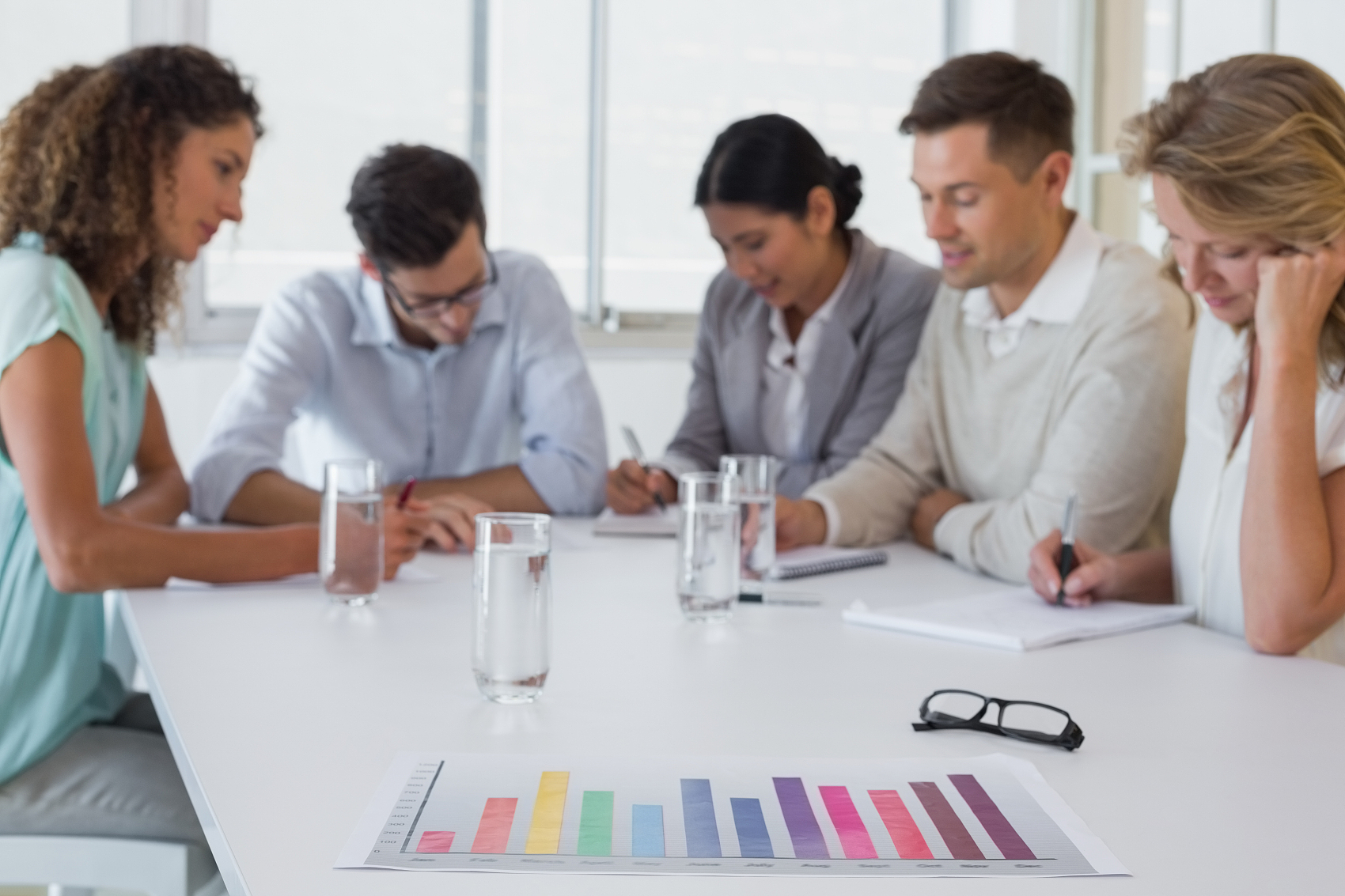 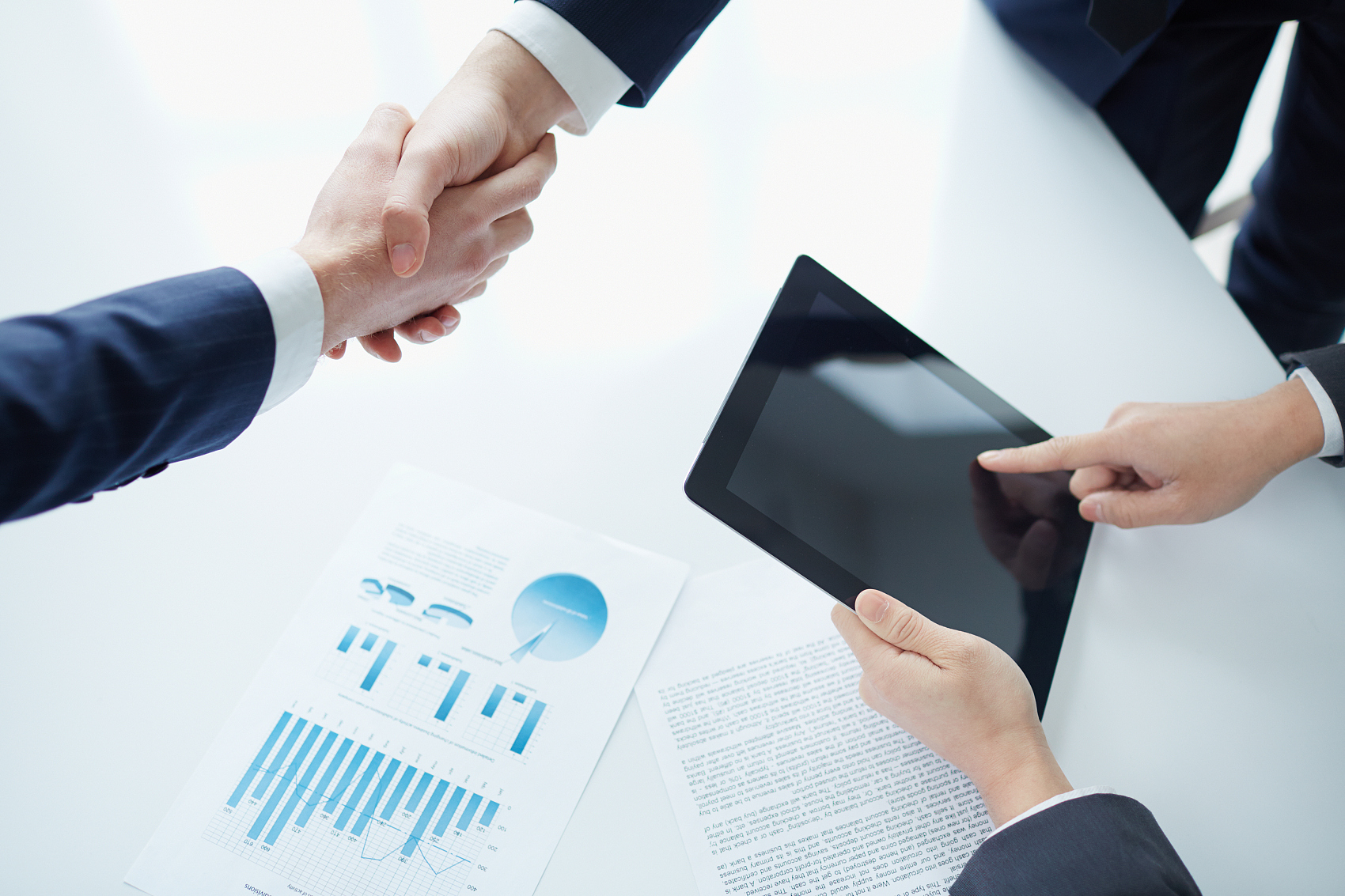 博富特认为：一个好的培训课程起始于一个好的设计,课程设计注重培训目的、培训对象、逻辑关系、各章节具体产出和培训方法应用等关键问题。
背景简介
01
培训矩阵的概念、结构与作用
02
如何建立岗位培训矩阵
03
岗位培训矩阵应用
04
编制应用岗位培训矩阵注意事项
05
PART 01
背景简介
背景简介
培训监控
培训计划
制定
培训实施
效果评估
岗位需求分析
（形成矩阵）
HSE培训矩阵（载体）
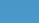 培训职责、培训管理制度与标准、师资管理、教材管理
资源支持
“需求式”基层岗位HSE培训模式图
理解并接受安全理念
树立应有的工作态度
培养工作技能
背景简介
HSE培训的目的
培训的最终目的是帮助员工胜任本职工作,包括:
降低事故发生的几率
背景简介
行为
信念
结果
态度
安全部门或人事部门的事
培训资源没有得到有效利用：
培训效果（有效性）很难保证
HSE培训计划缺乏科学性：
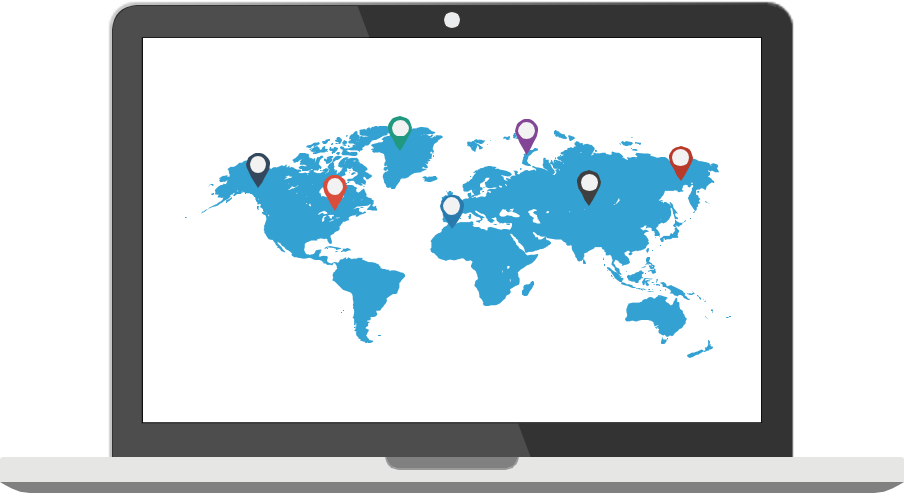 HSE培训内容缺乏针对性；
没有树立正确的培训理念
背景简介
HSE培训存在的主要问题及原因分析
背景简介
依据培训需求矩阵制定培训计划的优点：
系统分析全体员工的需求；
系统定义岗位员工的岗位应知应会内容
增强培训针对性；
建立培训评估标准，动态掌握员工岗位能力水平
避免和减少不安全操作行为，有效削减安全隐患。
PART 02
培训矩阵的概念、结构与作用
培训矩阵的概念、结构与作用
（一）培训矩阵的概念
培训矩阵是矩阵在培训需求管理上的一种应用，是将岗位所需操作能力和培训要求分纵横排列并建立对应关系的表格。
培训矩阵是集团公司推进HSE管理体系建设，建立培训体系中引入的一种重要工具；
培训矩阵是员工上岗应具备的最低HSE能力要求。
A
B
培训矩阵的概念、结构与作用
（二）培训矩阵的构成
培训矩阵的概念、结构与作用
（三）培训矩阵的作用
A
岗位需求分析的一种重要工具；
Text
B
HSE培训的操作规范；
Text
C
员工的HSE能力最低标准；
Text
Text
D
岗位员工绩效考核的重要依据。
PART 03
如何建立岗位培训矩阵
明确编制责任
岗位需求分析
岗位职责梳理
操作项目划分
确认培训内容
HSE知识、方法与工具
通用安全知识
本岗位操作技能
生产受控管理流程
确认培训要求
形成培训矩阵
岗位培训矩阵建立流程
如何建立岗位培训矩阵
如何建立岗位培训矩阵
明确编制责任
岗位需求分析
岗位职责梳理
操作项目划分
确认培训内容
HSE知识、方法与工具
通用安全知识
本岗位操作技能
生产受控管理流程
确认培训要求
形成培训矩阵
岗位培训矩阵建立流程
如何建立岗位培训矩阵
（一）明确编制责任
成立培训矩阵编制组织；
制定编制方案，明确职责分工、流程、进度与方法。
有关事项
A
B
在编制过程中应与员工进行充分沟通，使员工积极参与编制工作。
遵循直线管理原则；
如何建立岗位培训矩阵
明确编制责任
岗位需求分析
岗位职责梳理
操作项目划分
确认培训内容
HSE知识、方法与工具
通用安全知识
本岗位操作技能
生产受控管理流程
确认培训要求
形成培训矩阵
岗位培训矩阵建立流程
如何建立岗位培训矩阵
（二）开展岗位职责梳理——建立管理单元清单
开展岗位职责梳理
梳理岗位职责的目的在于识别、确认岗位分工与管理单元，为划分岗位操作项目、分析岗位培训内容做准备。
如何建立岗位培训矩阵
（1）确定生产岗位设置—班组岗位
根据劳动组织形式和生产工艺或施工作业以及定员确定生产岗位设置，明确岗位分工。
（2）确定岗位管理单元清单
根据岗位分工结合岗位职责，梳理岗位及与岗位具有关联的工作流程、设备设施，建立岗位管理单元清单。
如何建立岗位培训矩阵
管理单元可以按照员工所在岗位各类设备设施、工艺流程进行梳理。
基层站队组织员工按照梳理的管理单元清单，进行现场确认，保证识别的管理单元符合实际，全面、无遗漏。如采油队的管理单元可以归纳为：
抽油机；
油井；
水井；
管网；
计量间；
略··· ···
如何建立岗位培训矩阵
明确编制责任
岗位需求分析
岗位职责梳理
操作项目划分
确认培训内容
HSE知识、方法与工具
通用安全知识
本岗位操作技能
生产受控管理流程
确认培训要求
形成培训矩阵
岗位培训矩阵建立流程
如何建立岗位培训矩阵
（三）岗位操作项目划分
岗位操作项目划分
岗位操作项目划分是岗位需求分析的重要基础，是确认培训矩阵中培训内容的重要依据，对培训矩阵编制质量有着较大的影响。
如何建立岗位培训矩阵
（1）管理单元操作分解-——操作项目
将管理单元划分为最基本的操作项目，各操作项目应保持相对独立完整、不重叠和交叉，能辨识操作风险并实施控制。
如抽油机管理单元分解为安装、启动、巡回检查、监测、调参、保养、维修、异常情况处理、拆除等操作项目
（2）确认基本操作项目清单
将操作项目一一列于管理单元之下，并按岗位职责确认，各管理单元汇总形成岗位操作项目需求清单。
管理单元
一般采油工岗操作内容
基本操作项目
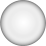 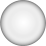 水井管理单元
抽油机管理单元
略
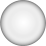 水井检查
抽油机检查
抽油机启停
水井开、停井（关井）
抽油机换皮带
水井测油套压
略……
略……
操作项目划分示意图
如何建立岗位培训矩阵
如何建立岗位培训矩阵
明确编制责任
岗位需求分析
岗位职责梳理
操作项目划分
确认培训内容
HSE知识、方法与工具
通用安全知识
本岗位操作技能
生产受控管理流程
确认培训要求
形成培训矩阵
岗位培训矩阵建立流程
如何建立岗位培训矩阵
（四）确定HSE培训内容
HSE培训内容是HSE培训的关键，也是培训矩阵的核心要素，一般包括通用安全知识，本岗位基本操作技能，生产受控管理流程，HSE知识、方法与工具四个部分。
通用安全知识
本岗位基本操作技能
生产受控管理流程
HSE知识、方法与工具
A
B
C
D
如何建立岗位培训矩阵
（四）确定HSE培训内容
安全用电、用火常识；
石油天然气安全常识；
危害因素识别知识；
劳动防护用品使用；
工作外HSE知识；
安全标志标识；
急救及应急处置知识；
本专业典型案例等。
如何建立岗位培训矩阵
（1）通用安全知识。通用安全知识是培训矩阵的通用内容，培训的目的在于让岗位员工了解与生产生活及本岗位密切相关的通用安全知识。包括但不限于以下内容：
如何建立岗位培训矩阵
采油队培训矩阵生产岗位对应通用安全知识部分
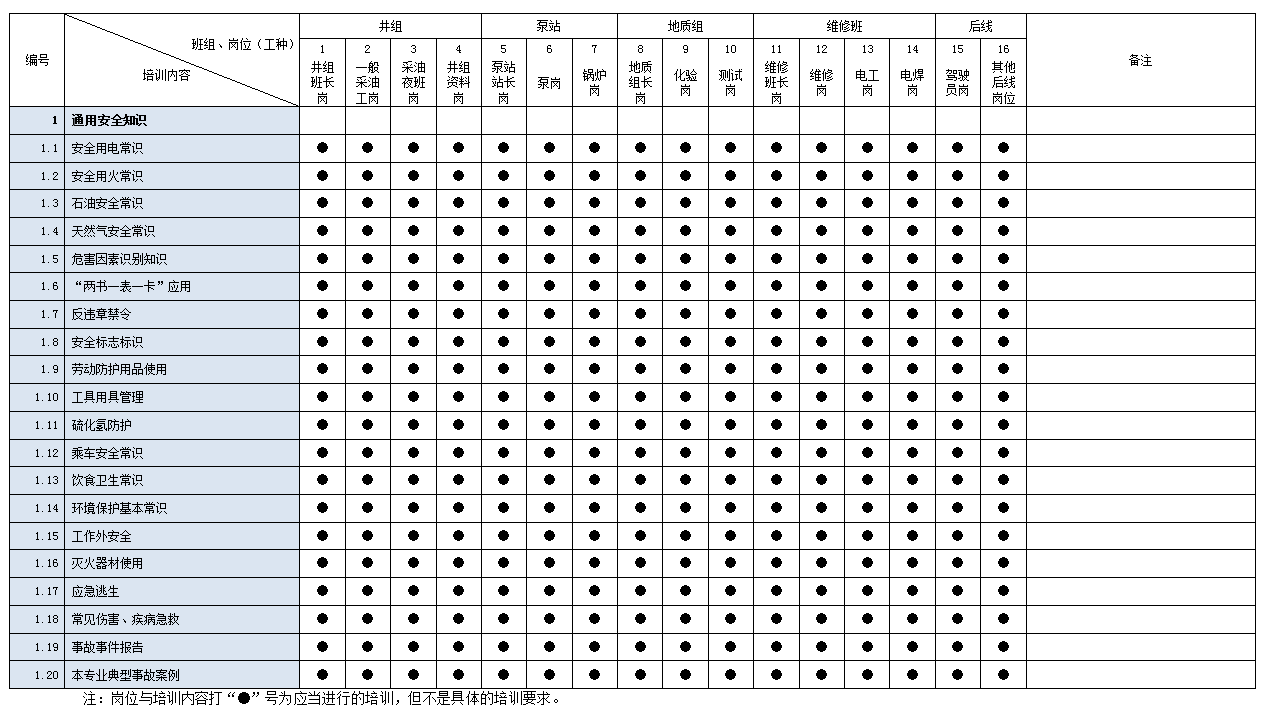 岗位基本操作技能属于培训矩阵的个性化部分。
通过培训使员工掌握本岗位涉及的操作技能、危害因素辨识和风险控制方法、应急处置程序等。
如何建立岗位培训矩阵
（2）本岗位基本操作技能。是培训矩阵的专业技能部分，是在岗位需求分析的基础上，针对某一岗位涉及的操作而设定的培训内容，以岗位操作规程培训为主。
如何建立岗位培训矩阵
采油队培训矩阵生产岗位对应岗位基本操作技能部分
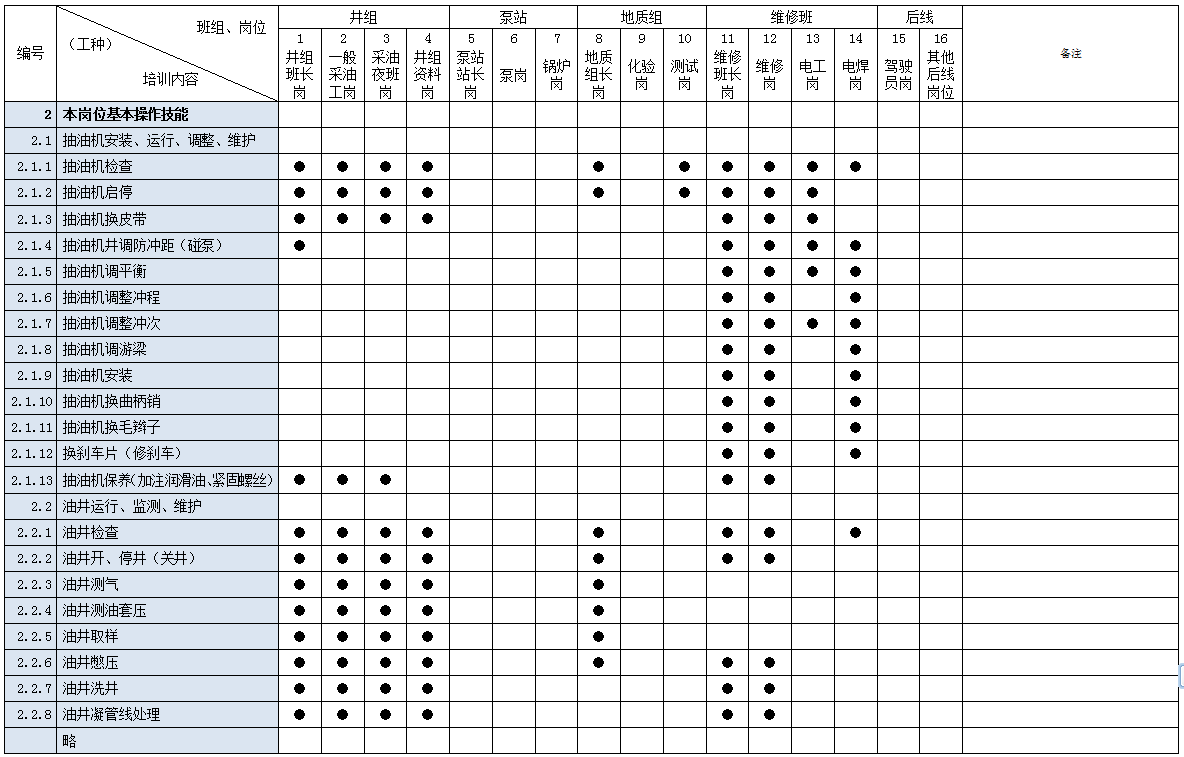 如何建立岗位培训矩阵
D
E
A
B
C
（3）生产受控管理流程。生产受控管理流程是岗位员工应当了解或掌握的内容，是根据受控管理需要培训的内容，目的是让岗位员工了解企业有关受控管理要求，掌握本岗位涉及的受控管理内容和管理制度，并应用到HSE管理中。生产受控管理流程培训主要包括：
上锁挂签；
承包商监管等。
作业许可：进入受限空间、挖掘、动火、高处作业、临时用电、吊装作业、管线打开等
工艺、设备设施
安全管理；
变更管理；
HSE职责、权力、义务、责任
HSE管理原则
属地管理
目视化管理
工作前安全分析
行为安全观察与沟通
工艺危害分析
如何建立岗位培训矩阵
（4）HSE知识、方法与工具。是根据公司HSE体系建设推进需要设定的培训内容，通过培训使岗位员工了解国家、行业、企业有关HSE要求，熟悉并能够应用HSE管理方法与工具开展日常HSE管理工作。培训主要包括但不限于以下内容：
如何建立岗位培训矩阵
培训矩阵生产受控流程、HSE知识方法与工具部分
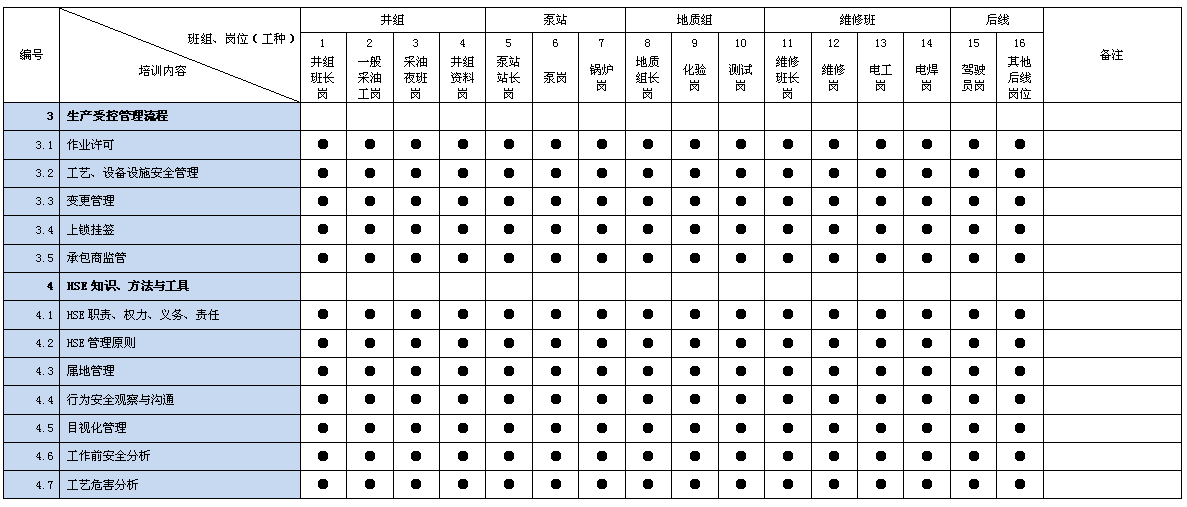 如何建立岗位培训矩阵
明确编制责任
岗位需求分析
岗位职责梳理
操作项目划分
确认培训内容
HSE知识、方法与工具
通用安全知识
本岗位操作技能
生产受控管理流程
确认培训要求
形成培训矩阵
岗位培训矩阵建立流程
如何建立岗位培训矩阵
（五）确定HSE培训要求
HSE培训要求是培训的目标和指标，是培训矩阵关键部分，是指对培训效果、培训周期、培训方式、培训课时、培训师资等的要求，应当根据培训对象、培训内容确定。
如何建立岗位培训矩阵
1、培训效果
HSE培训效果是指员工经过培训后，希望或者要求达到的目标，一般分为“了解”、“掌握”、“能够正确应用并指导他人应用”三个梯度。
如何建立岗位培训矩阵
指导他人
能够正确应用并指导他人应用
对于一般基层岗位员工只要求“了解”或“掌握”的培训内容，要求班组长必须“掌握”，并且能够指导他人，以保障其具有履行对本班组成员进行HSE培训的直线责任能力。
如何建立岗位培训矩阵
掌  握
属于本岗位直接操作的项目，要求经过培训后必须达到熟知或能够独立操作的培训内容，如本岗位操作技能的所有培训内容。
如何建立岗位培训矩阵
了  解
属于理念性或与本岗位操作无直接关系的培训内容，如工作外HSE知识、事故案例等。
如何建立岗位培训矩阵
2、培训周期
HSE培训周期。HSE培训周期是指同一内容两次培训的间隔时间。HSE培训周期的确定，可在国家、行业、企业有关规定范围内，结合员工知识更新速度等实际进行确定。
所有培训内容最长培训周期不超过三年。如无特殊要求的操作技能培训。培训周期一般分为三年，但不能超过三年。
一般需要员工达到“了解”和“掌握”的培训内容，培训周期可不小于一年，不超过三年。
事故案例等需要随时进行的培训内容应当不确定周期。
如何建立岗位培训矩阵
2、培训周期
基本原则
如何建立岗位培训矩阵
3、培训方式
A
B
C
现场实际操作为主；
课堂授课；
会议（自学、告知、网络培训）
如何建立岗位培训矩阵
4、培训课时
一般以0.5小时为基础，根据条件变化按1/2～1梯度增加课时，按1/2梯度缩减课时；
如何建立岗位培训矩阵
5、培训师资
01
02
03
直线管理者；
属地管理者；
HSE培训师；
如何建立岗位培训矩阵
采油队（一般采油工岗）培训矩阵
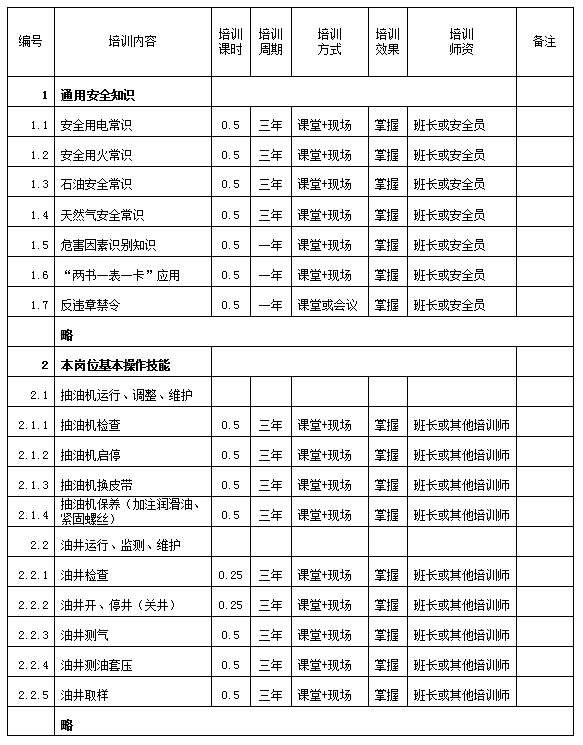 如何建立岗位培训矩阵
明确编制责任
岗位需求分析
岗位职责梳理
操作项目划分
确认培训内容
HSE知识、方法与工具
通用安全知识
本岗位操作技能
生产受控管理流程
确认培训要求
形成培训矩阵
岗位培训矩阵建立流程
将有关内容填入培训矩阵
由科级生产单位编制小组进行评审
通过后由科级生产单位行政正职批准
报培训主管部门备案。
初始阶段，由各单位人事培训部门组织专业部门成立小组对培训矩阵进行审查，审查通过后方可发布实施。
如何建立岗位培训矩阵
（六）形成培训矩阵
如何建立岗位培训矩阵
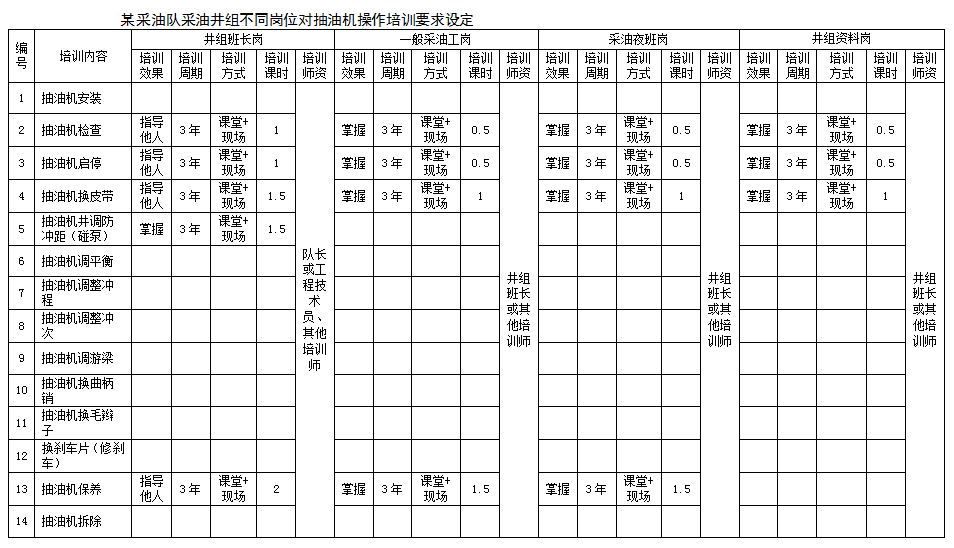 PART 04
岗位培训矩阵应用
培训计划制定
师资管理
HSE培训
矩阵
培训实施
教材管理
效果评估
资源支持
培训管理流程关键环节
岗位培训矩阵应用示意图
岗位培训矩阵应用
PART 05
编制应用岗位培训矩阵注意事项
编制应用岗位培训矩阵注意事项
（一）明确和落实HSE培训的管理责任
公司部门职责
直线责任
公司人事劳资、培训等部门负责公司基层岗位HSE培训政策、工作计划、管理制度的制定，管理要素维护、资源配置以及基层HSE培训工作专项审核，并协调有关部门开展HSE培训工作。      
公司体系建设推进办负责技术支持与指导，公司专业部门负责公司通用以及部分高风险教材（操作规程）、课件的组织开发。
编制应用岗位培训矩阵注意事项
二级单位部门职责
直线责任
二级单位人事劳资部门负责本单位基层HSE培训工作的策划，制定培训工作计划，执行公司有关HSE培训制度，配备、协调基层HSE培训工作资源，组织有关专业部门梳理、评审基层培训矩阵，开展基层HSE培训工作日常检查指导与考核。
二级单位体系推进部门负责本单位基层HSE培训工作的技术支持与指导，各专业部门负责有关培训教材、课件的组织编写与审查。
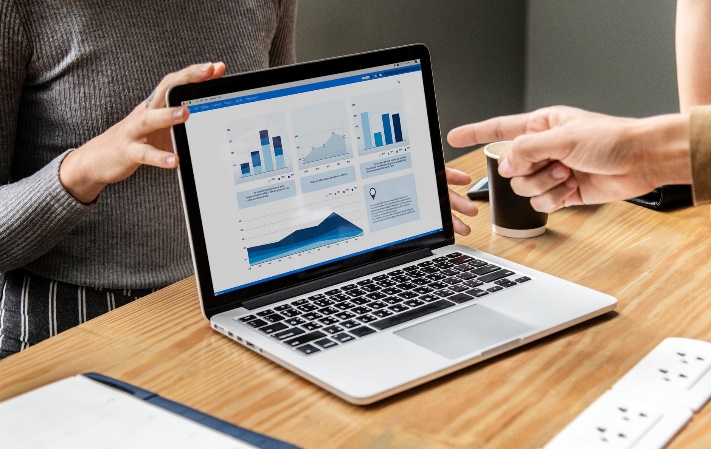 1
2
3
二级单位是基层HSE培训的管理主体，站队是开展HSE培训的责任组织，班组是HSE培训的最小培训单元；
一级培训一级、一级考核一级、一级对一级负责、每一级都是下一级的培训师；
由基层管理者承担培训需求分析（包括矩阵编制）、培训实施、员工HSE能力评估等职责。
编制应用岗位培训矩阵注意事项
属地责任——HSE培训是基层组织的责任
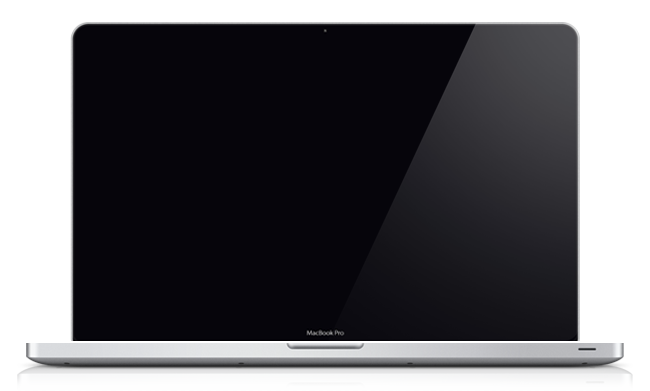 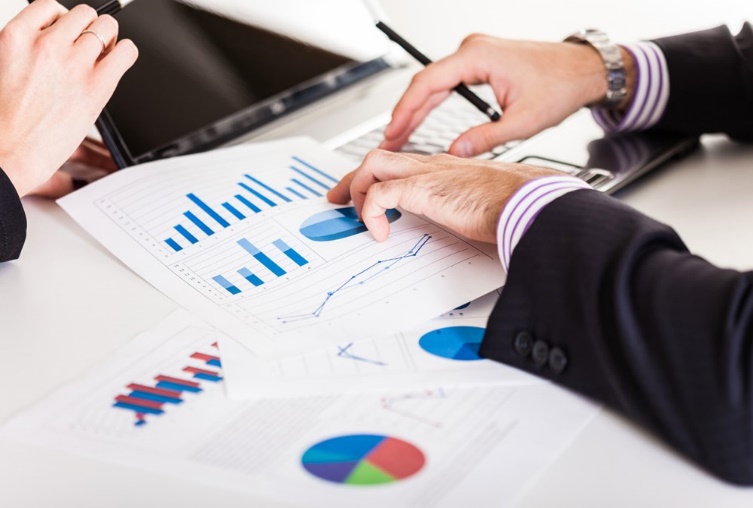 编制应用岗位培训矩阵注意事项
（二）培训矩阵应用与公司培训体系有机融合
岗位培训矩阵是公司培训体系的重要组成部分，与公司培训管理工作密不可分，不要人为的分立、割裂。在岗位培训矩阵推广应用过程中，要对照原有管理制度和岗位培训矩阵现行推广方式，对培训流程进行梳理、优化和固化，使基层培训矩阵的应用与公司培训工作相融合，注重过程管理的协调性，整合资源，统一推进和提升。
编制应用岗位培训矩阵注意事项
（三）正确理解基层岗位HSE培训与职业技能培训的关系
基层岗位HSE培训的目的在于提高员工HSE意识、操作技能和岗位HSE风险控制能力；
职业技能培训的目的在于提高员工运用职业技能解决实际问题、完成工作任务的能力；两者的目的都是为了提高员工的能力。
员工HSE培训是员工接受职业技能培训的前提条件；员工HSE能力标准是员工从事本岗位工作技能鉴定、岗位等级晋升的最低要求。
编制应用岗位培训矩阵注意事项
（四）建立健全培训矩阵推广应用机制
各单位应从组织职责、制度流程、人员培训、资源保障等方面入手，将培训矩阵编制与应用作为推广“需求型”基层岗位HSE培训模式的重要抓手。建立健全培训矩阵编制应用考核、激励制度，推动各级直线管理者和全体岗位员工积极参与到此项工作中。
将基层HSE培训工作纳入管理者的目标责任考核。
将员工的HSE能力纳入劳动力管理和绩效考核；
B
A
里程碑
专项审核
D
C
编制应用岗位培训矩阵注意事项
（五）整合优势资源、分阶段逐步推进
在培训矩阵推广应用之初，各单位要在积极借鉴试点经验的基础上，充分吸纳本单位生产、工艺、设备、安全、人事等人员组建团队，集中优势资源和力量，利用一段时间全面推广应用培训矩阵。在矩阵推广应用成熟后，实行责任归位，将培训矩阵编制应用责任回归各级直线管理部门和人员。
感谢聆听
资源整合，产品服务
↓↓↓
公司官网 | http://www.bofety.com/
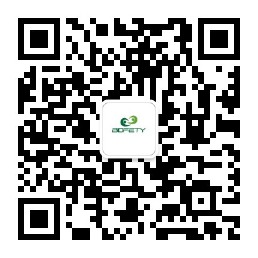 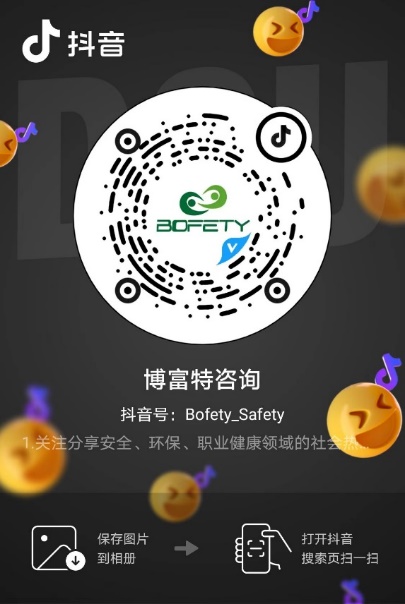 如需进一步沟通
↓↓↓
联系我们 | 15250014332 / 0512-68637852
扫码关注我们
获取第一手安全资讯
抖音
微信公众号